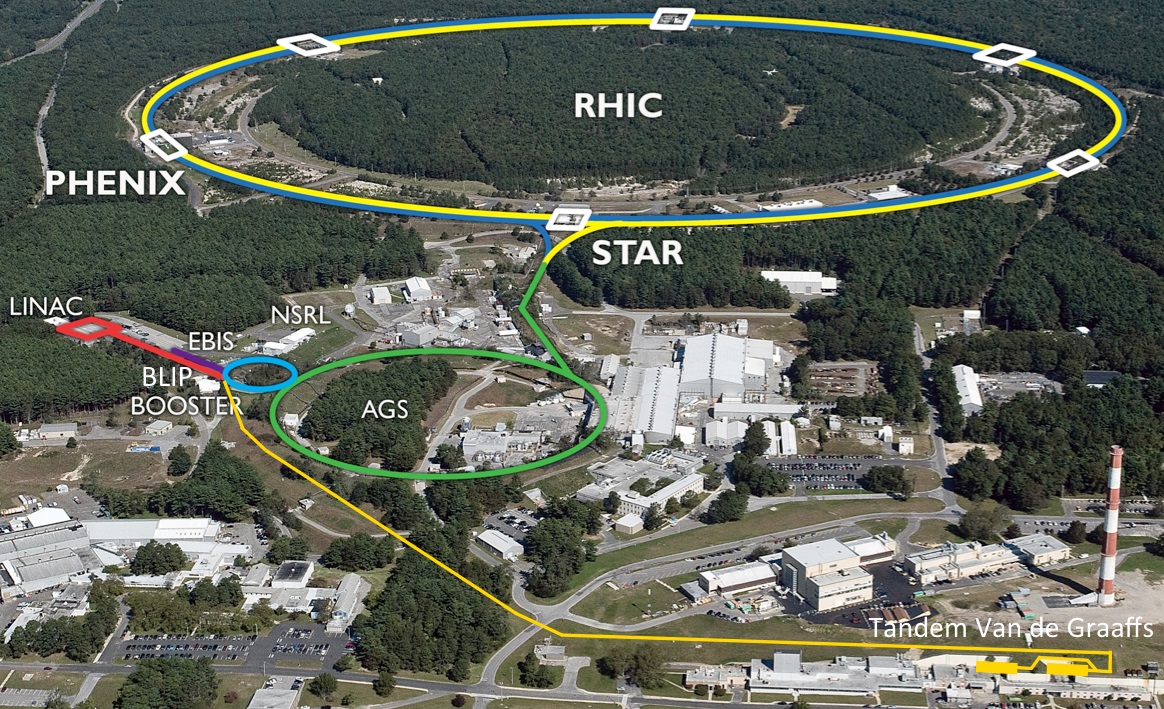 RHIC performance in Run-18Zr+Zr, Ru+Ru, Au+Au Wolfram Fischer, Gregory Marr (Run Coordinator)
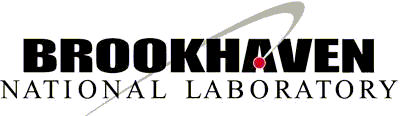 7 June 2018
BNL NPP PAC
[Speaker Notes: No talk scheduled, slides prepared for possible discussion.]
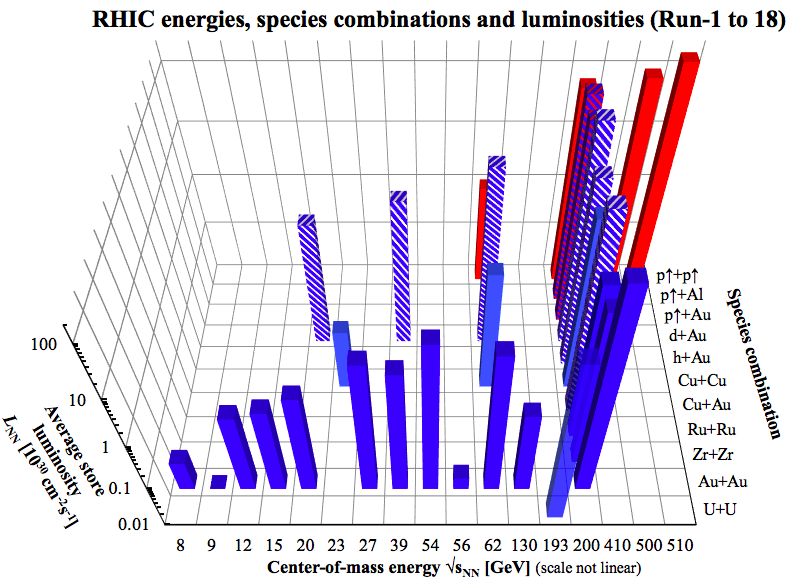 Wolfram Fischer
2
Isobar run:  96Zr40+ on 96Zr40+  and  96Ru44+ on 96Ru44+
Isobar run only possible with simultaneous use of many technologies developed over last 2 decades (ion sources, feedbacks, cooling, injectors …)
First collider operation ever with store-to-store species change
Extensive preparation for ion beam sources:
Zr-96 from LION/EBIS 
with merger scheme: Booster 4→2→1, AGS 12→6→2 later 8→4→2 
2.75% enriched ZrO commercially available
great support from RIKEN for EBIS target production
chemical expertise from Medical Isotope group for target reprocessing tests
Ru-96 from Tandem with merger scheme: Booster 4→2→1, AGS 8→4→2 
5.52 % natural occurrence 
special enrichment run at ORNL for 500 mg of Ru-96,great support from DOE NP, Isotope Program and ORNL
luminosity leveled with stochastic cooling and variable vertical offset
nominal store length 20 h
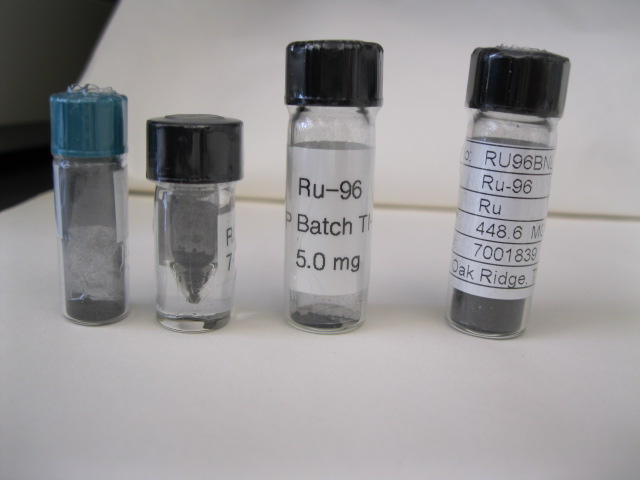 Ru-96
Wolfram Fischer
3
Two week luminosity Ru+Ru/Zr+Zr
leveled ZDC rate: 10 kHz
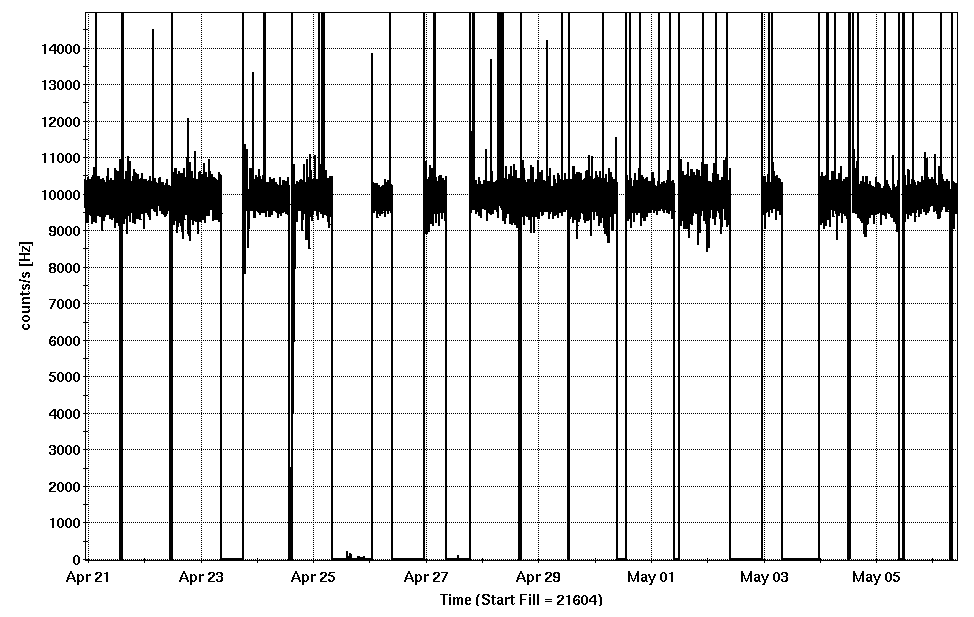 Wolfram Fischer
4
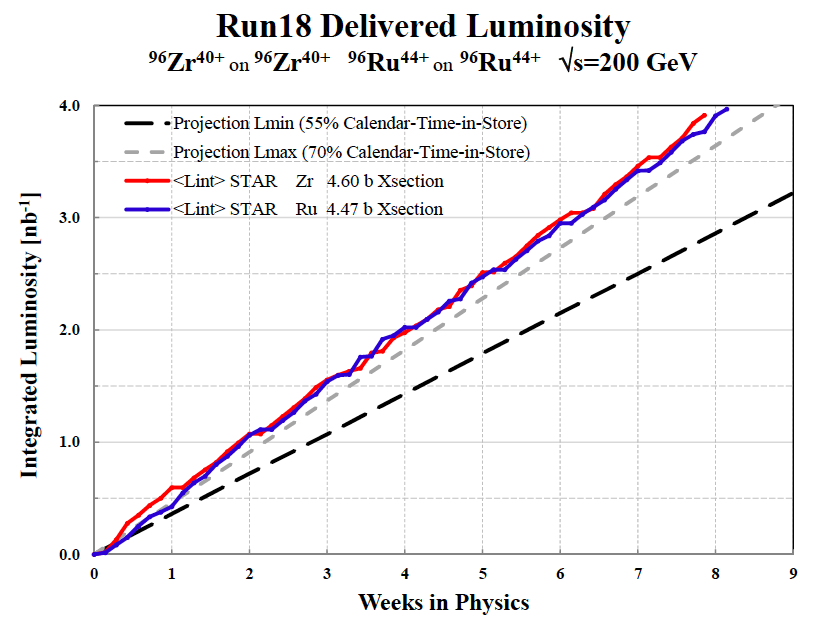 Wolfram Fischer
5
(no vertex cut)
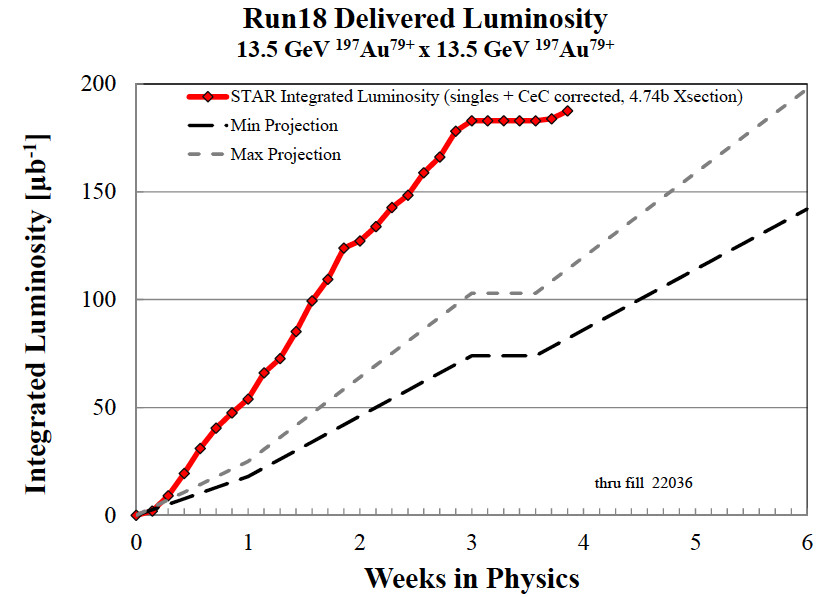 fixed target run (Yellow only)
Run-11 performance
Wolfram Fischer
6
Run-18 fixed target events, 3.85 GeV/nucleon beam energy  (from STAR)
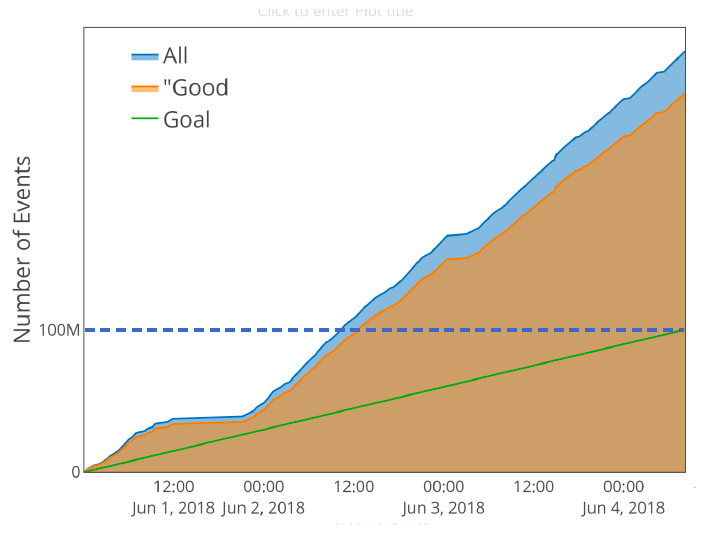 Wolfram Fischer
7
RHIC Operation Run-18                                          Summary
Very successful isobar run with Ru+Ru (A=96) and Zr+Zr (A = 96)
First collider operation ever with store-to-storespecies change
Required simultaneous use of many technologies developed in last 2 decades(ion sources, feedbacks, cooling, injectors …)
Great support from DOE NP, Isotope Program and ORNL (special Ru-96 enrichment), and RIKEN  
Completed fixed target run at 3.85 GeV/nucleon beam energy
4.6 days interleaved with machine development for BES-II
310% of initial data set goal (100M events)

Presently running Au+Au at 13.5 GeV/nucleon (interleaved with CeC PoP)
delivered luminosity per week ~2x of Run-11
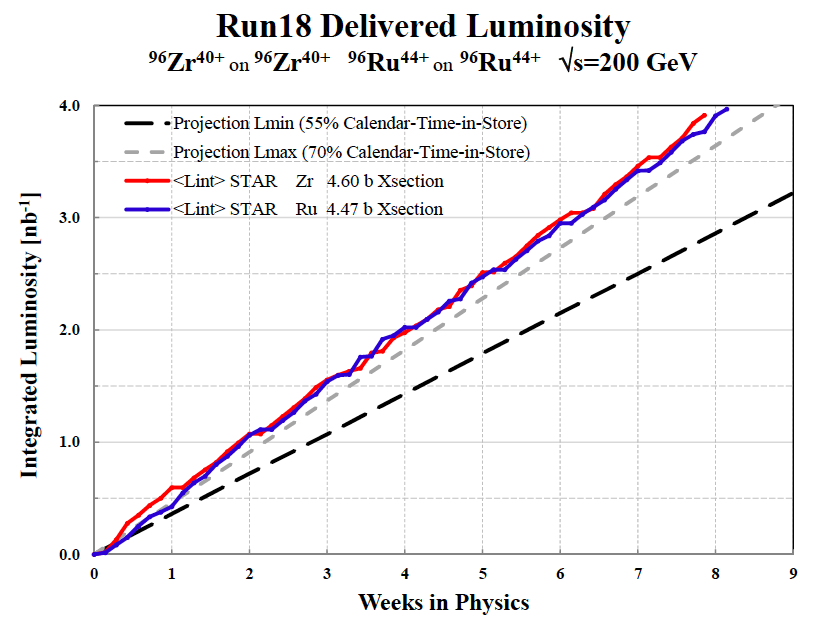 Wolfram Fischer
8
Wolfram Fischer
9
LEReC Physics integration            BES-II required events
RHIC Beam Energy Scan II (BES-II) for search of critical point in QCD phase diagram
General strategy to maximize integrated luminosity:
Cooling     at the 3 lowest   energies (4x gain in Lavg), no cooling at the 2 highest energies (3x gain in Lavg) => demonstrated at √sNN = 19.6 GeV in Run-16
Increase cryo-time from 22 to 24 weeks/year
Start BES-II at highest energies (machine ready w/o cooling)
Interleave cooling commissioning with physics operation
Finish BES-II at lowest energies (largest gain in Lavg and time)
[Speaker Notes: STAR vertex acceptance: +- 1m 
STAR contacts: Zhangbu Xu (spokesperson), Bill Christie, Paul Soerensen, Daniel Cebra]
Physics integration          BES-I and BES-II luminosities
nominalinjectionenergy
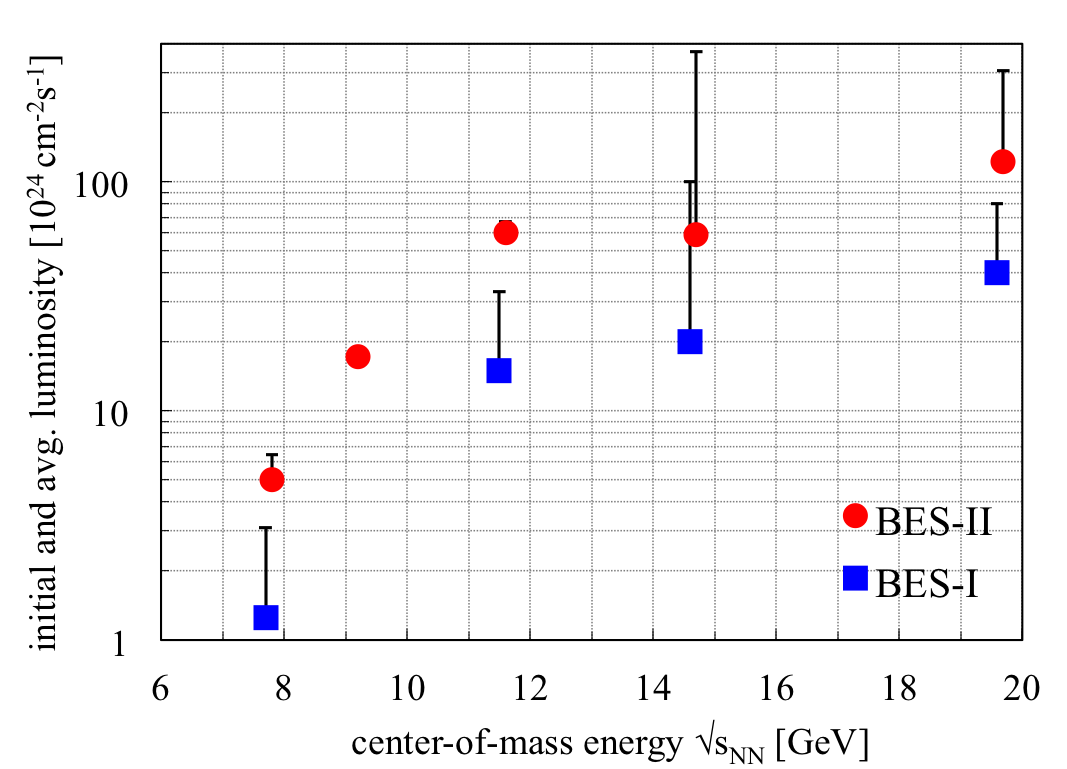 4x increase in Lavgwith e-cooling
3x increase in Lavgwithout e-cooling
Low Energy RHIC electron Cooling (LEReC)
A. Fedotov
(not to scale)
64 m to IP2
Commissioning
Diagnostic Line 1
704 SRF 
Booster Cavity
Commissioning
Diagnostic Line 2
DC e- Gun
2.1 GHz Cu Cavity
704 MHz Cu Cavity
9 MHz Cu Cavity
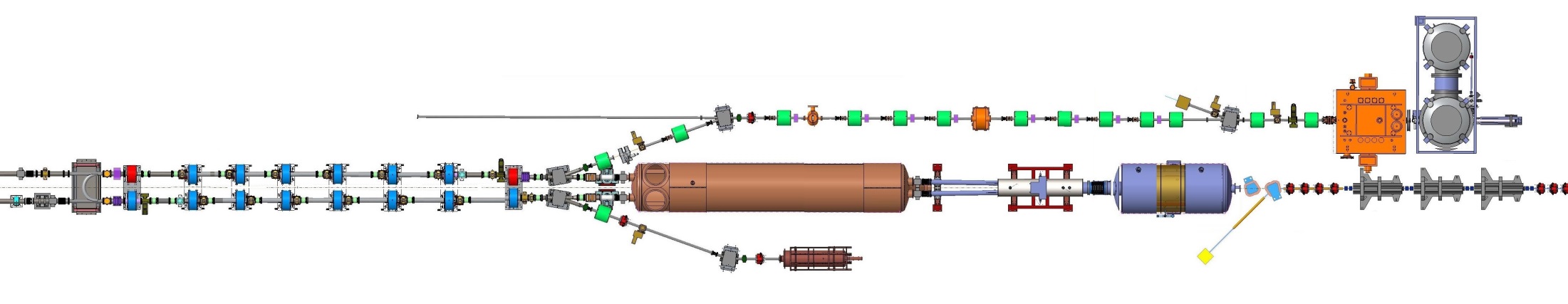 e-
e-
COOLING
in Yellow RHIC ring
RHIC TRIPLET
RHIC  DX
e-
COOLING
in Blue RHIC ring
LEReC Solenoids
Compensating (LF)
Matching (HF)
Merger/Transport
180° Bending Magnet
Beam Dump
20° Bending Magnets
Energies E	     : 1.6, 2.0 (2.65) MeVAvg. current Iavg  : 27 mAMomentum dp/p : 5×10-4
Luminosity gain  : 4×
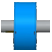 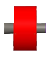 1st bunched beam electron coolerplanned operation in 2019/2020
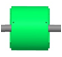